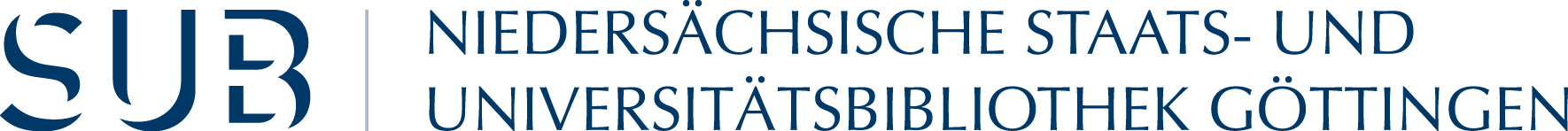 „und das macht Ihr alles mit Dspace?“
Innovatives Publizieren mit Repository SoftwareMargo Bargheer, Marianna Mühlhölzer, SUB Göttingen
DSPace Anwendertreffen 2020, virtuelle Konferenz
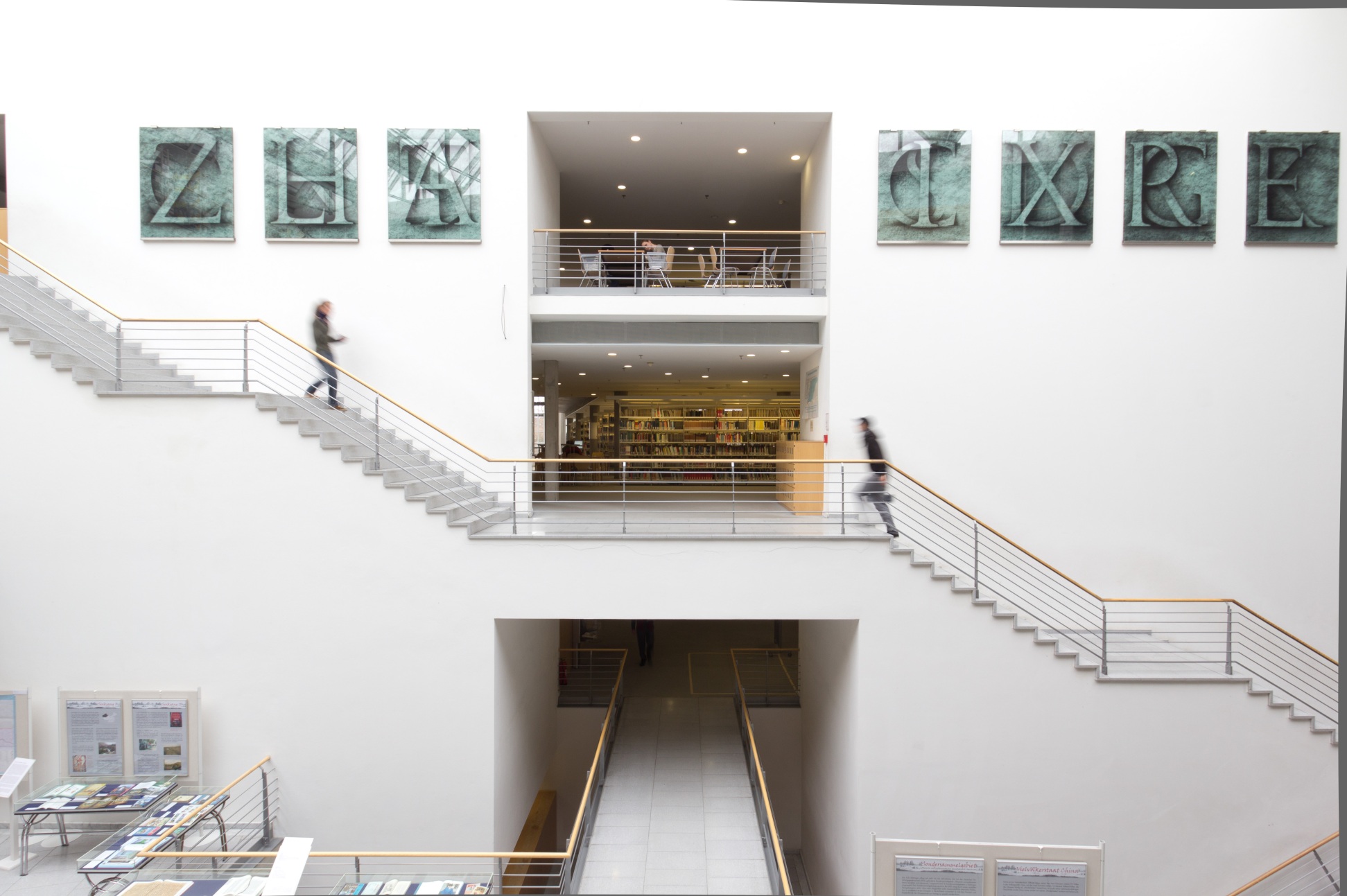 05. Dezember 2012
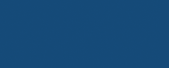 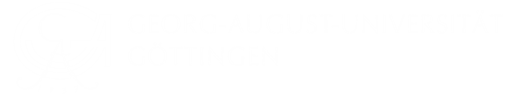 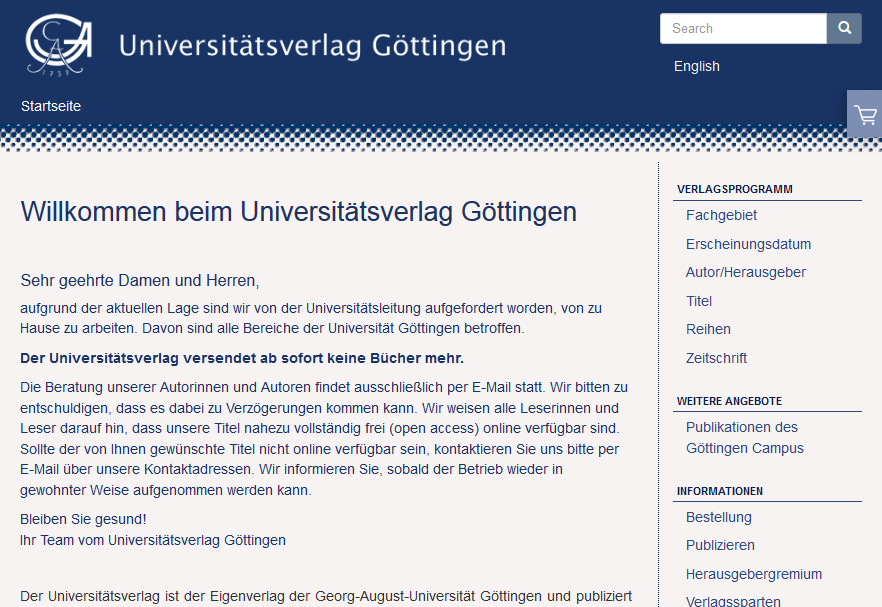 [Speaker Notes: Minibeschreibung des Verlags als open access orientiert, vorwiegend Bücher und die auch gedruckt, embedded, geleitet durch das Herausgebergremium]
Ziele der Autor*innen beim Publizieren
Information von A nach B bringen, zuverlässig und ohne unnötigen Zeitverzug
Erreichen von unbekannten Zielgruppen
Reputationsmaximierung im Rahmen eines Expertensystems
Erreichen der eigenen Peers / wissenschaftliche Gemeinschaft im engeren Sinne
Kosten- und Aufwandsminimierung
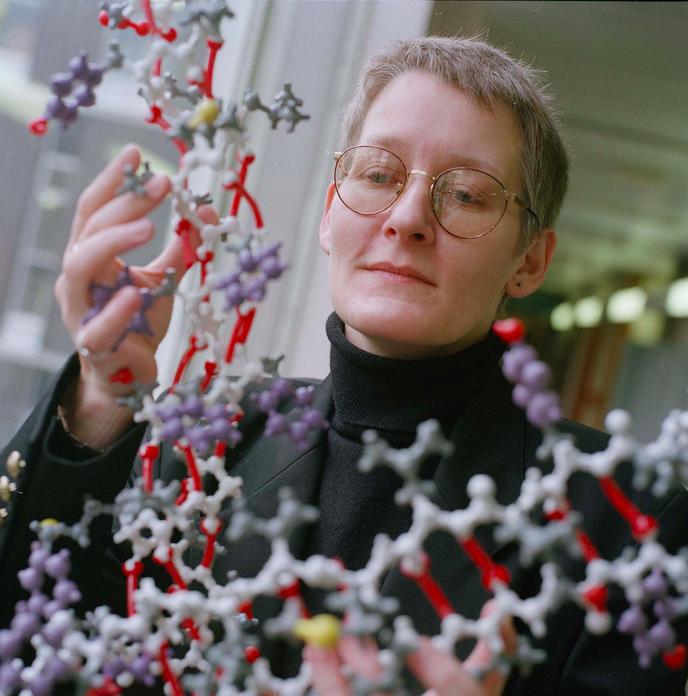 Professor Terri Attwood, Faculty of Life Sciences and School of Computer Science, University of Manchester, UK, Duncan Hull cc-by-sa 3.0
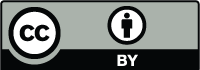 [Speaker Notes: Herausgebergremium, weil der UVG vor allem für die wissenschaftlichen Autor*innen deren Publikationsbedürfnisse erfüllen muss. Wie er das macht, werden wir an unseren bedeutendsten Modifikationen von Dspace sehen]
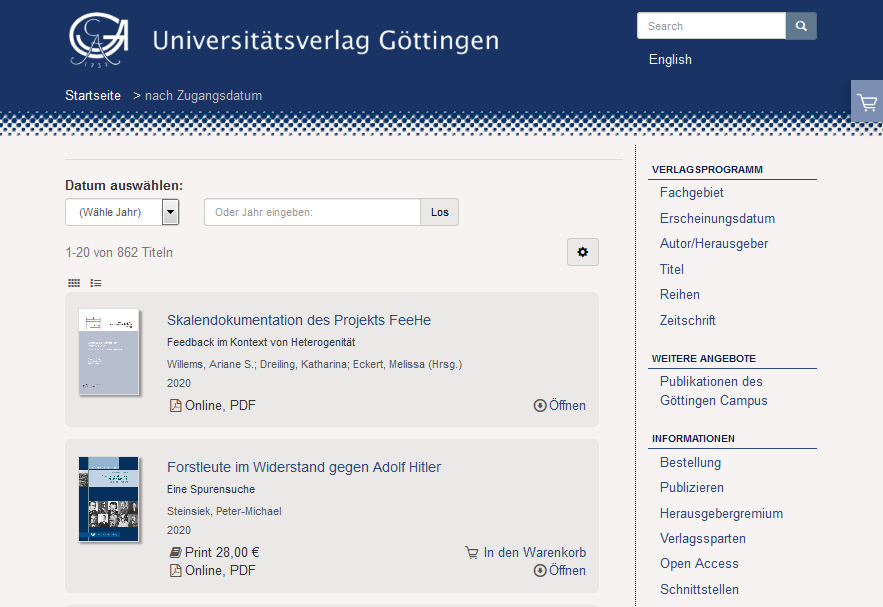 [Speaker Notes: Bücher, manche nur Online, weil sie z.B. eher „work in progress“ Charakter haben, wie der Projektbericht zur Skalendokumentation, andere hingegen auch in gedruckter Form, weil dies weiterhin den Erwartungen der Leserschaft und den peers entspricht]
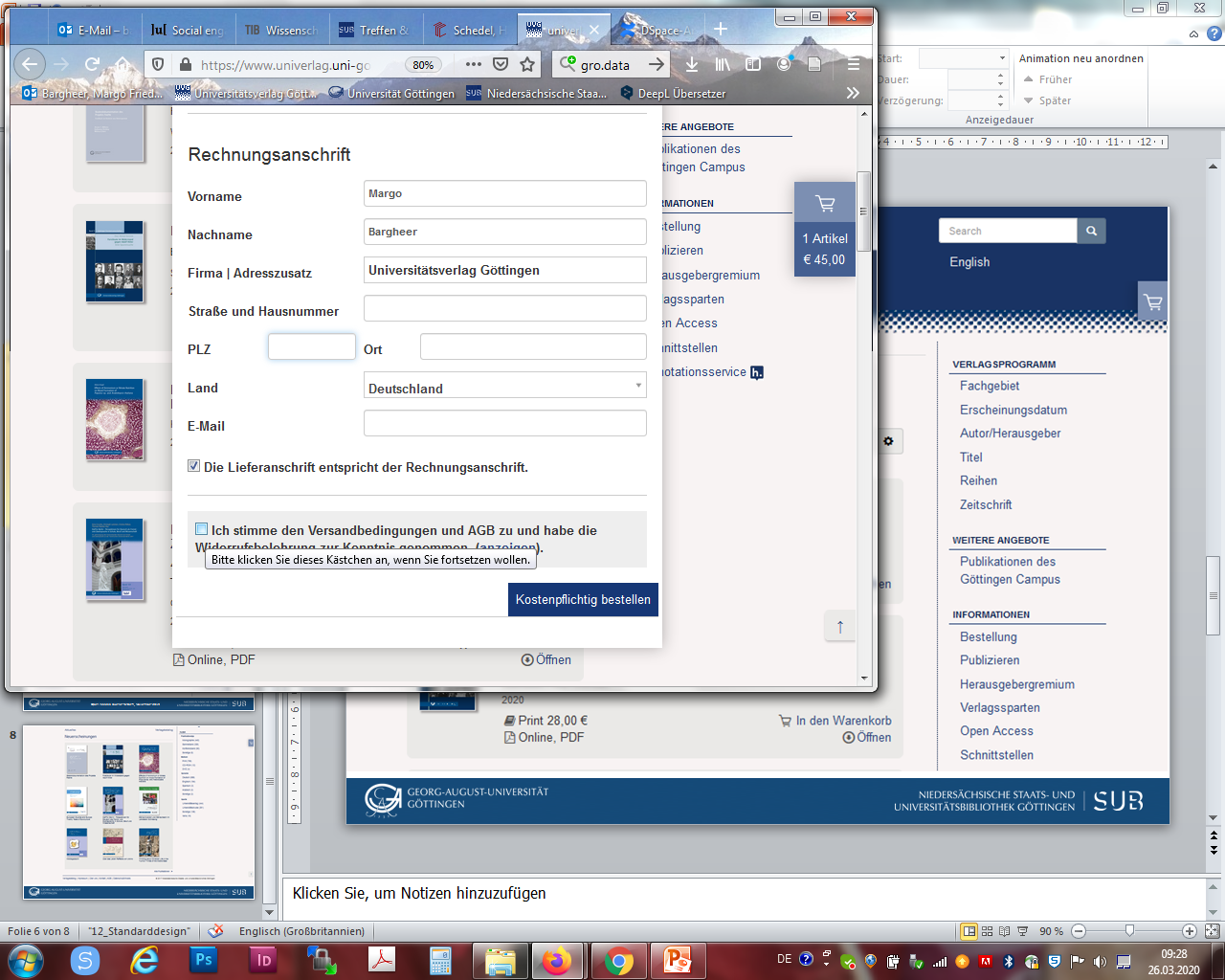 [Speaker Notes: Vertreiben wir Bücher selbst, müssen wir uns an die Regeln des e-Commerce halten, also AGBs nennen. Diese Funktionalität ist mit JavaScript und einer JavaKlasse realisiert. Serverseitig laufen Validierungsprozesse, dass es zu einer Bestellung auch ein digitales Objekt gibt. Ob es aber im Warenlager auch ein physisches Objekt gibt, prüfen wir nicht hier durch, das erfolgt in einer FiBu-Software.]
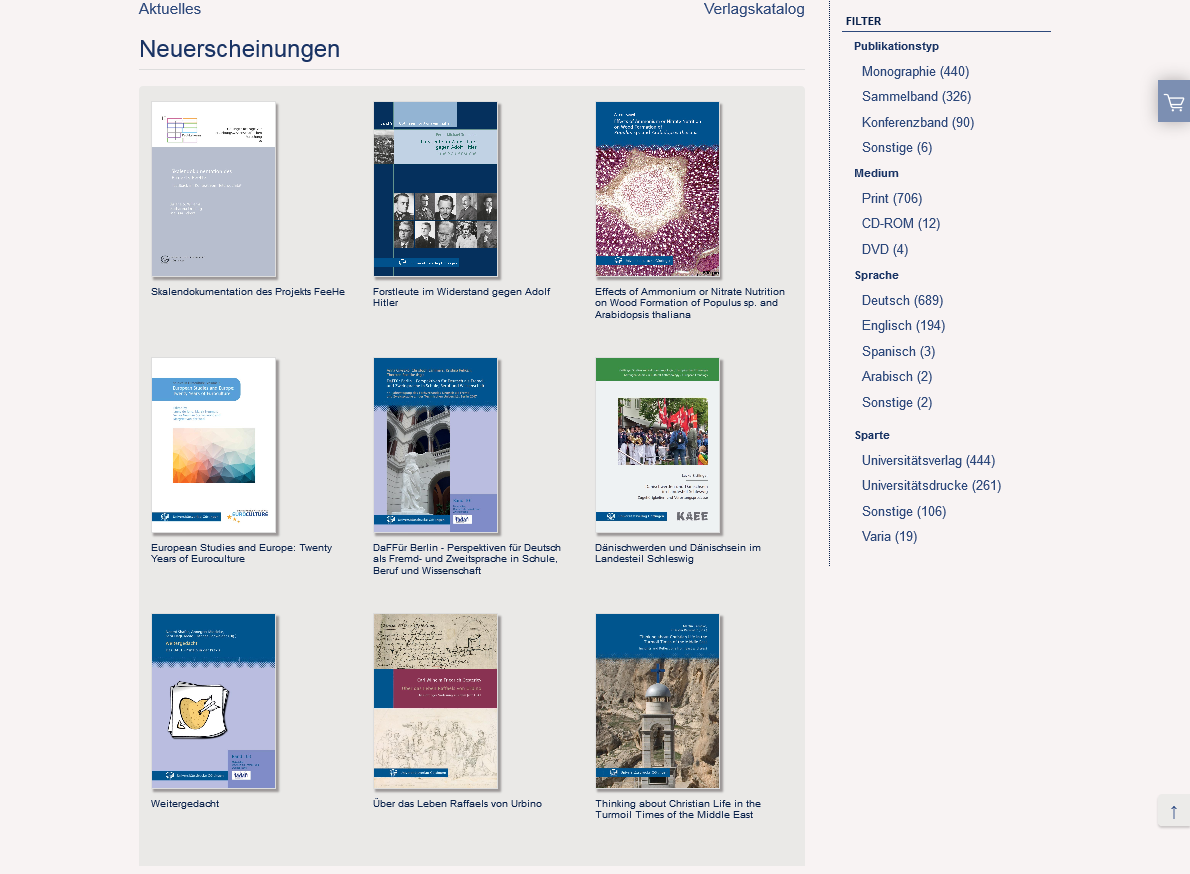 [Speaker Notes: Bücher sind autoren- und verlagsseitig sehr aufwändige Produkte, bspw. Covergestaltung, Publikationstyp. Diese sollen optimal präsentiert werden. Dspace erlaubt zwei Wege, die Präsentation anzupassen. JS UI und Manakin. Wir machen generell XML]
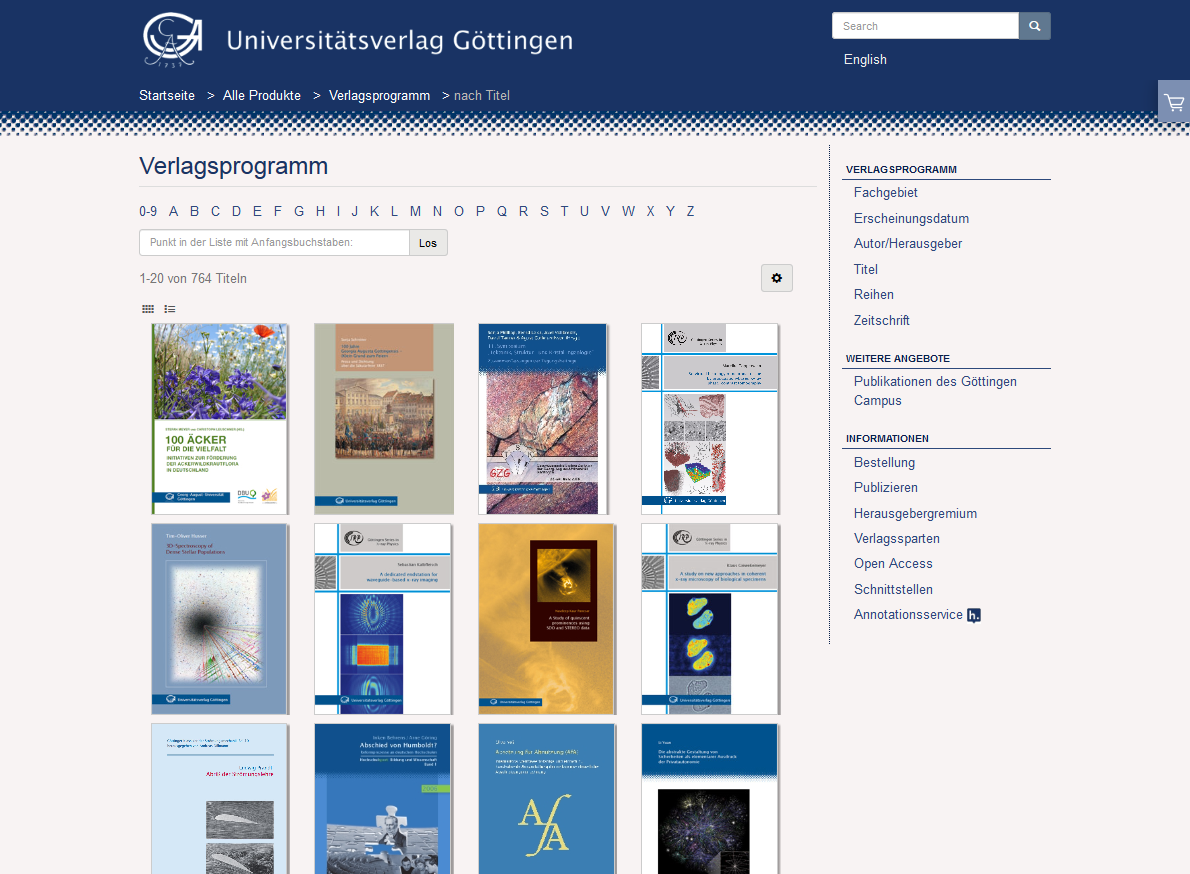 [Speaker Notes: Beispiele Kacheldarstellung über Manakin (dspace-seitiges XMLUI), für visuell orientierte Menschen (ich suche dieses rote Buch, mit dem Hund drauf). 
Manakin spricht das System über konfiguriertes XML an. Es erlaubt unterschiedliche Darstellungsweisen von Kollektionen, also zum Beispiel ein unterschiedliches Branding der Verlagssparten, und unterstützt zb diese Kacheldarstellung,. Die Herausforderung der xml-basierte Ansprache ist, dass jede nutzerseitige Interaktion auf der PRäsentationsschicht eine jeweils spezifische Prozessabfolge durch das Dspace-System schickt, man also das Cocoon publishing framework, die "Mechanik unter der Motorhaube" verstehen muss. Vorteil, kein Eingriff in den javaCode, easy update]
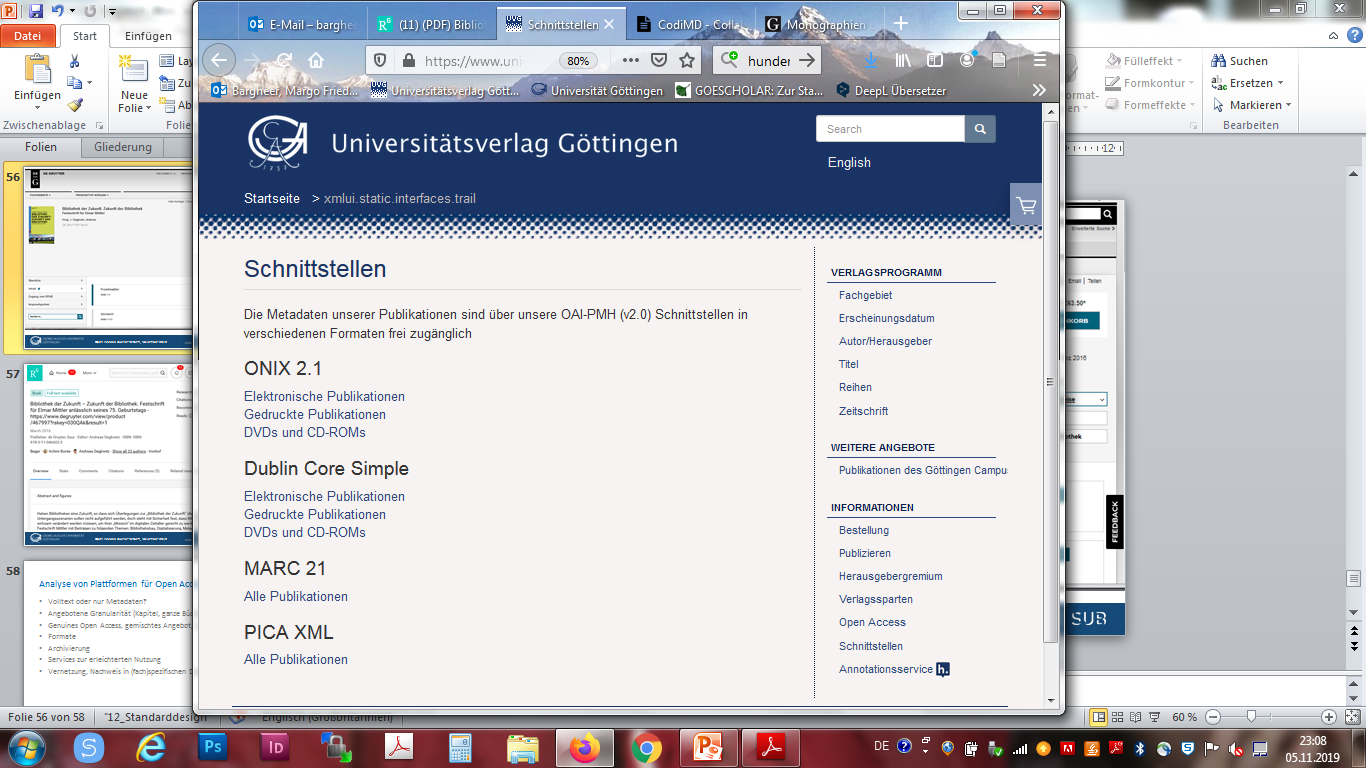 Open Access Bücher fördern, November 2019
[Speaker Notes: Dspace ist aber v.a. eine Repository-Software, was bedeutet, dass mit standardisierten Metadaten Interoperaibilität ermöglicht wird. Dies ist vor allem für die Open Access Verbreitung und die Anreicherung mit weiteren Diensten notwendig.]
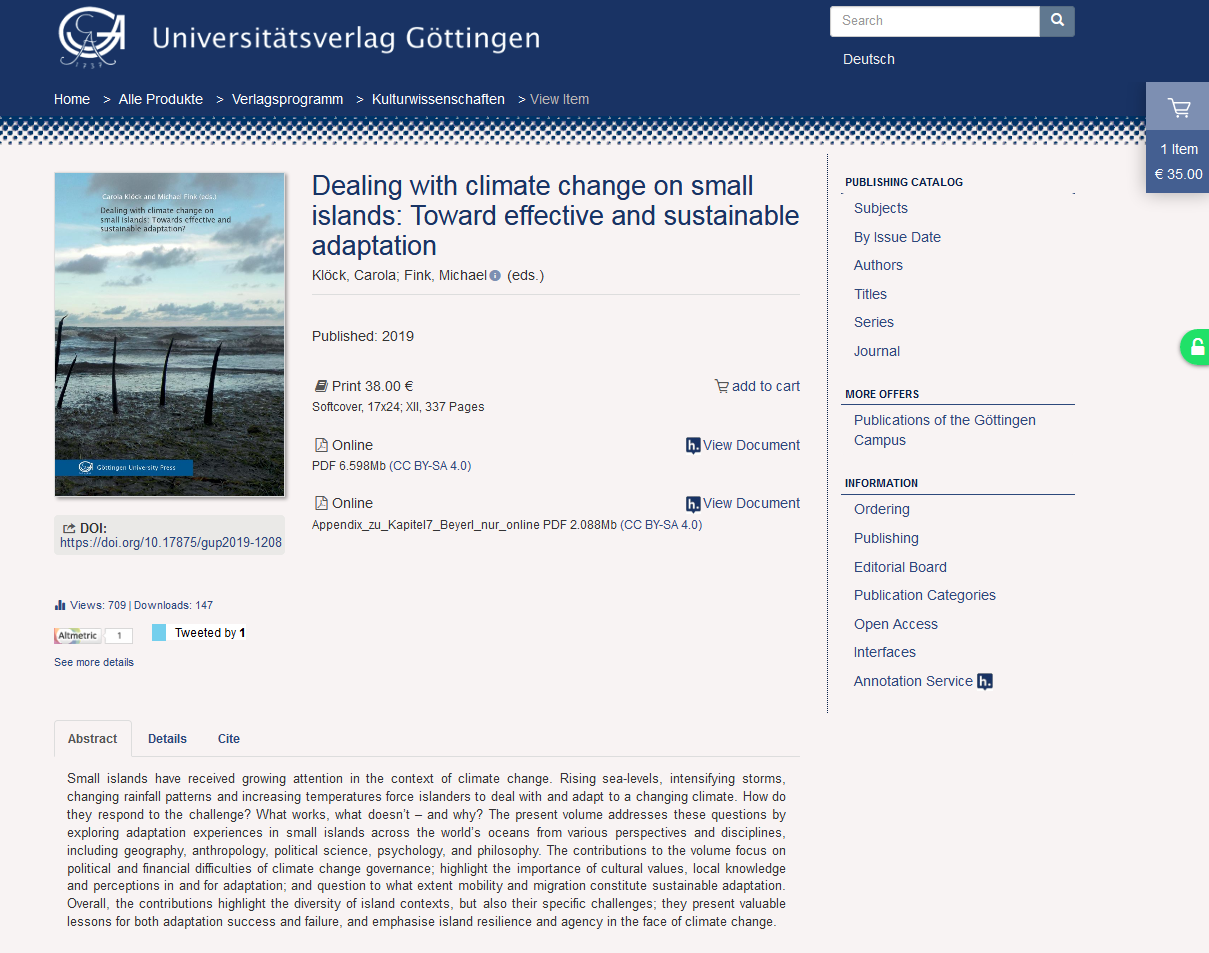 [Speaker Notes: GUP is not SUP, it is an embedded publisher, run by the library on behalf of the university, either by serving university members, by adding to the collection and pubishing on typical Göttingen topics (such as DH) or on Göttingen or with Göttingen material. 
Our range of how far we can go is limited and yet fueled by the library. Refer to Wolfram‘s statements. 
Everything is Dspace, and we were able to introduce article level DOIs – f.e. to crosslink a plain book with enhanced parallel versions via a DOI for the article. For the time manual effort, but by getting our datamodels and policies straight, we are prepared for Dspace 7 that enables deeper granularity.]
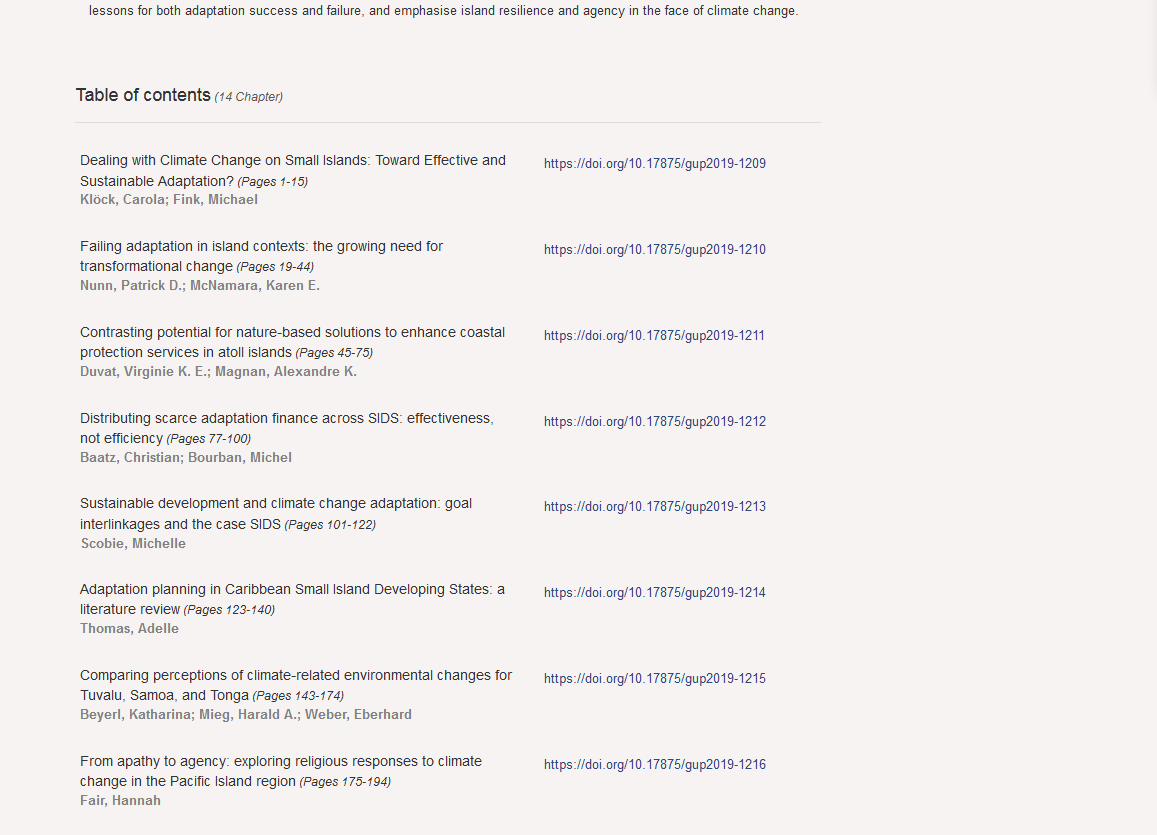 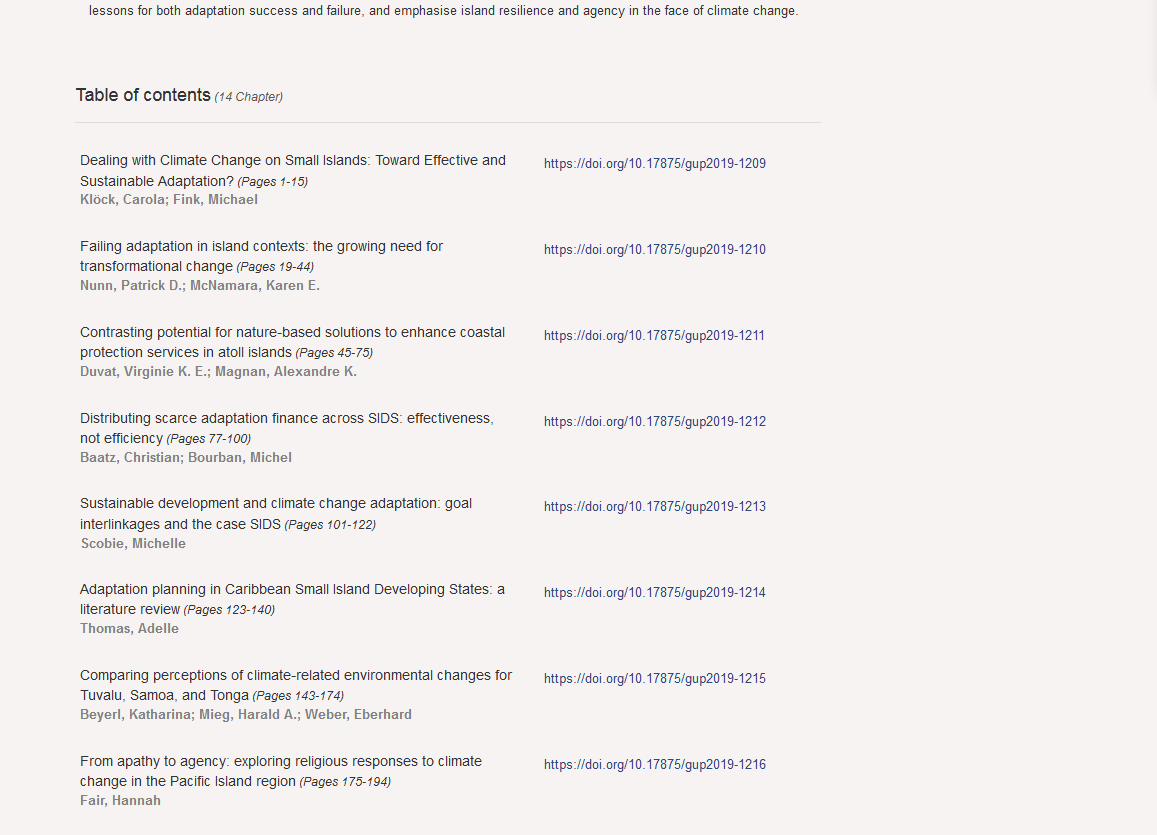 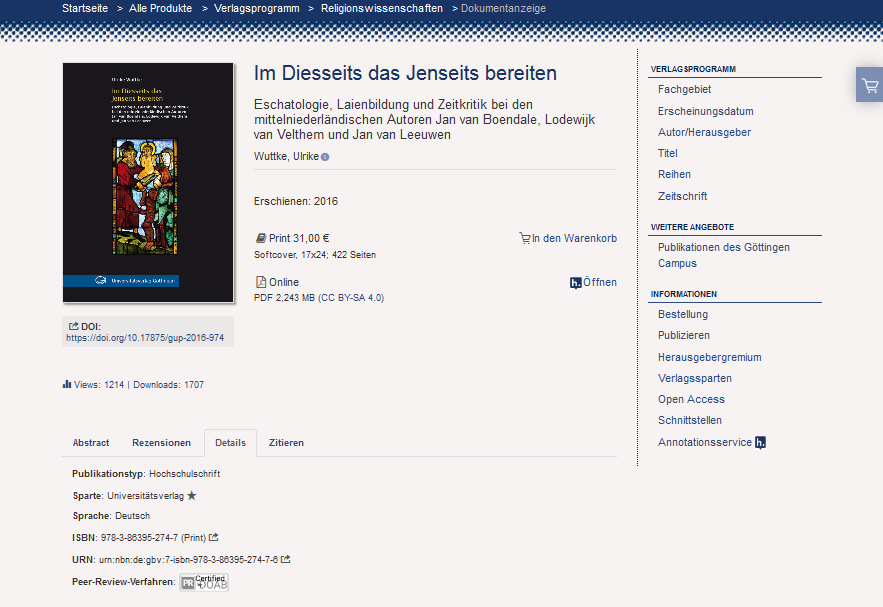 [Speaker Notes: Buchautor*innen haben zu Recht spezifische Erwartungen, was eine Buchplattform betrifft, damit diese in den wissenschaftlichen Diskurs eintreten können. Bücher durchlaufen Begutachtungsprozess, werden zitiert, werden rezensiert-]
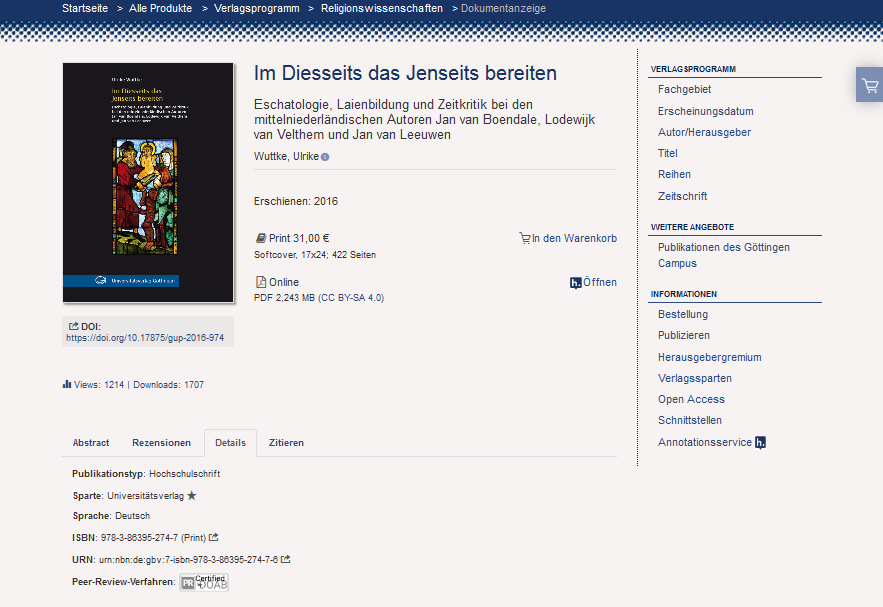 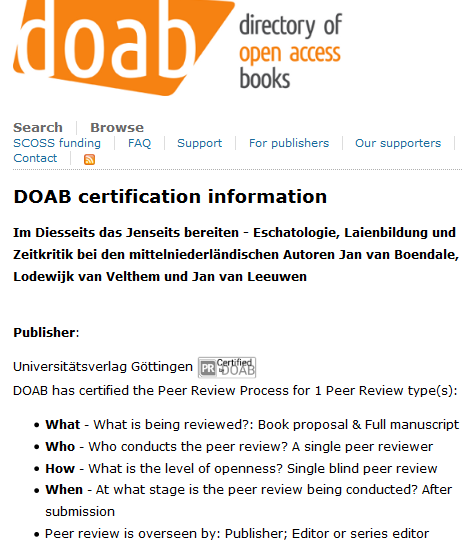 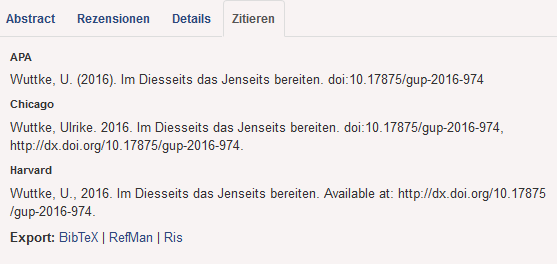 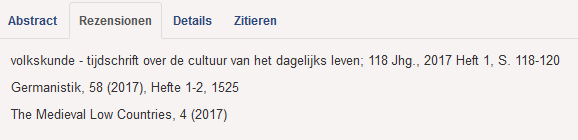 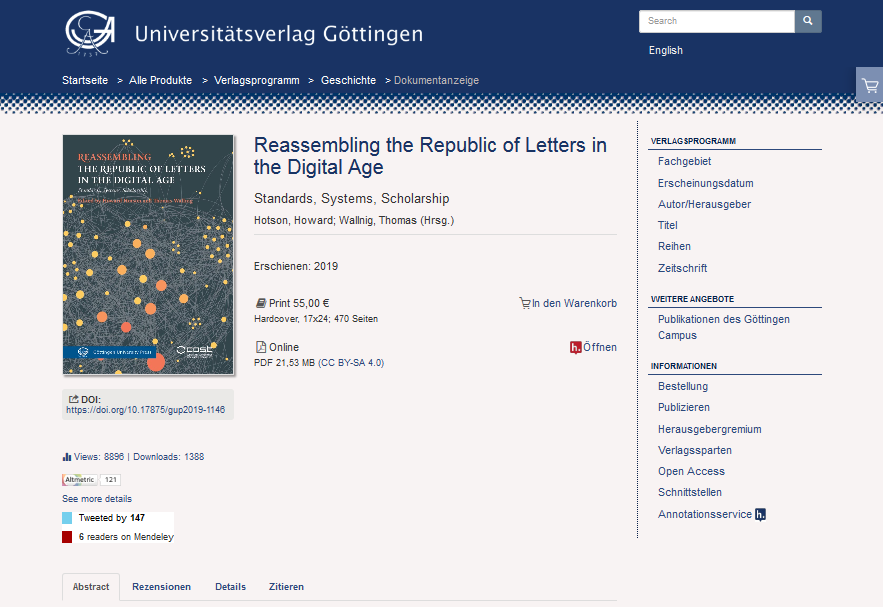 [Speaker Notes: Bücher müssen dauerhaft auffindbar bleiben, aber sie sollen auch Wirkmacht entfalten.]
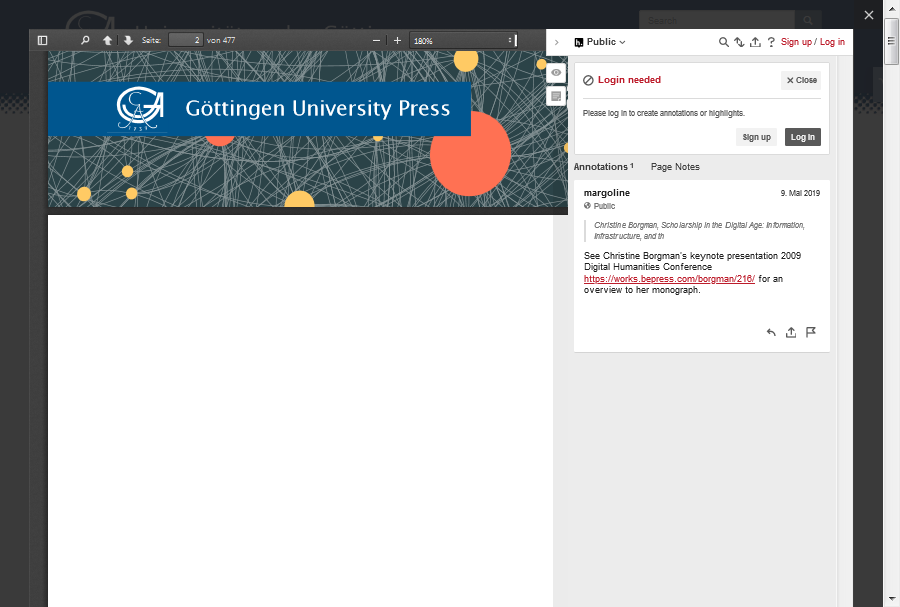 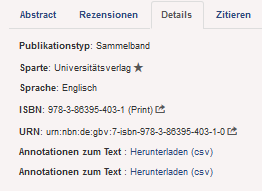 [Speaker Notes: Die modernen Formen der Wirkmacht, etwa digitale Annotationen, sind systemseitig gut zu unterstützen, auch mit Dspace. Hier sind sie über einen spezifischen PDF-Viewer in der Präsentationsschicht realisiert, der die Annotation über den externen Service hypothes.is realisiert. Theoretisch kann also jeder die Annoationen herunterladen, die automatisiert über eine Abfrage bei hypothes.is unter unseren Reiter “Details” eingetragen werden. Na ja, falls man das will.]